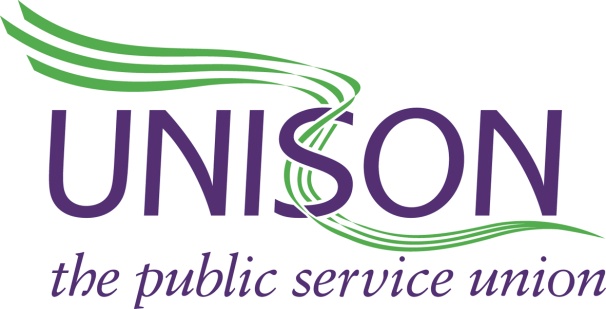 HSE and Trade Unions
Robert Baughan 
UNISON Health and Safety Unit
UNISON
IER Conference 2016
Liverpool | October 2016
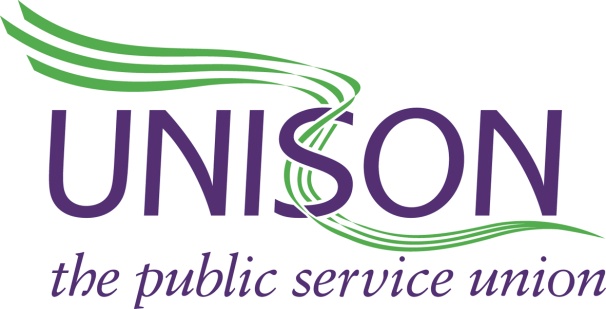 Mutual need and mutual antagonism
IER Conference 2016
Liverpool | October 2016
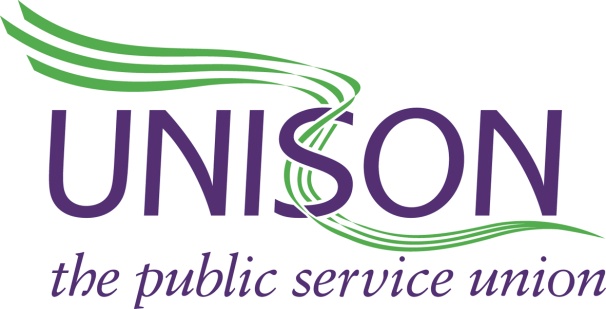 Trade unions: HSE’s biggest friend and biggest critic
IER Conference 2016
Liverpool | October 2016
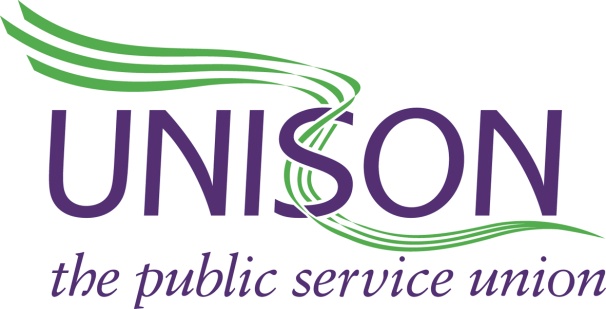 Robens Report 1972
“....a separate and self-contained organisation, clearly responsible as the authoritative body responsible for health and safety at work”
IER Conference 2016
Liverpool | October 2016
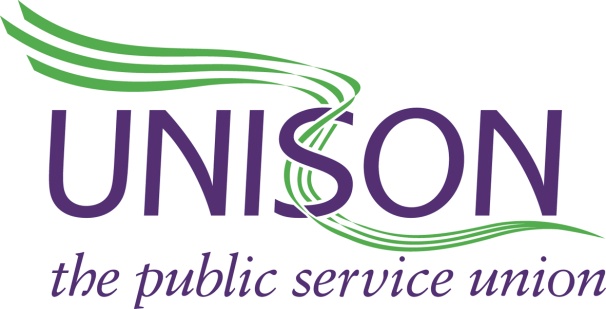 Health and Safety at Work Act: Section 18
“It shall be the duty of the Executive (Health and Safety Executive) to make adequate arrangements for the enforcement of the relevant statutory provisions”
IER Conference 2016
Liverpool | October 2016
Regulators Code 2014
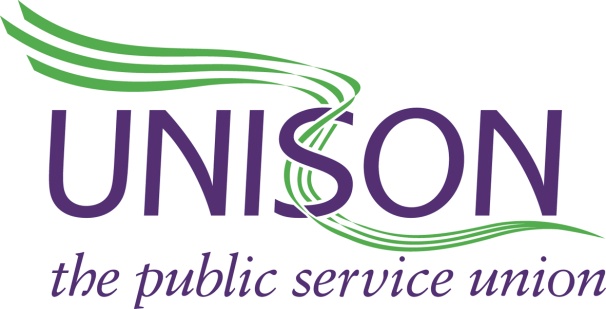 “.....understand and minimise negative economic impacts of their regulatory activities.....” 
“....understand and minimise negative economic impacts....”
IER Conference 2016
Liverpool | October 2016
Decline in enforcement activity
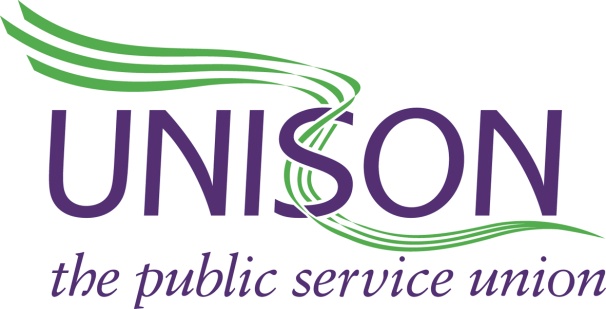 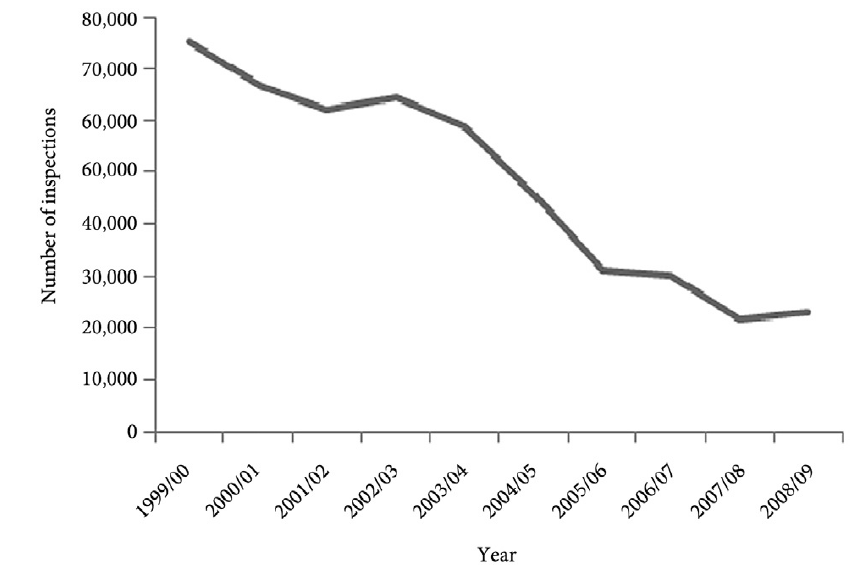 Toombs, S & Whyte, D. (2012) Transcending the deregulation debate? Regulation and governance, 7, 61-79
IER Conference 2016
Liverpool | October 2016
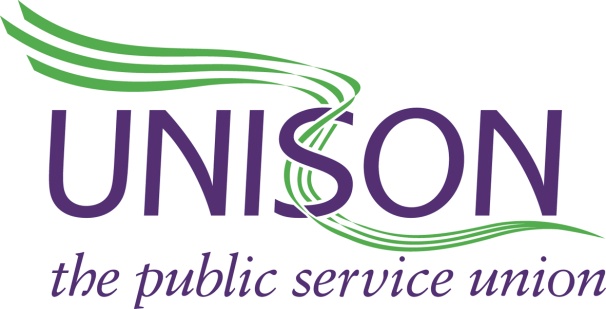 Attacks on tripartite structure
IER Conference 2016
Liverpool | October 2016
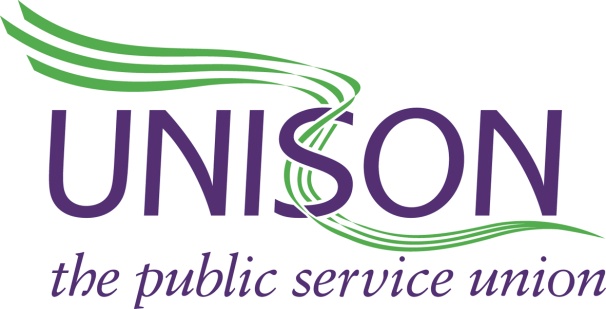 Levels of engagement
IER Conference 2016
Liverpool | October 2016
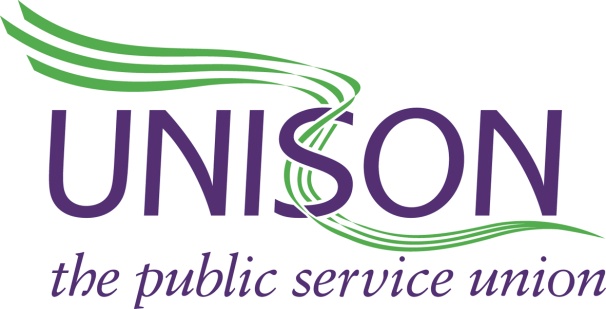 HSE Decisions driven by:
IER Conference 2016
Liverpool | October 2016
Case study: 
Sharps regulations
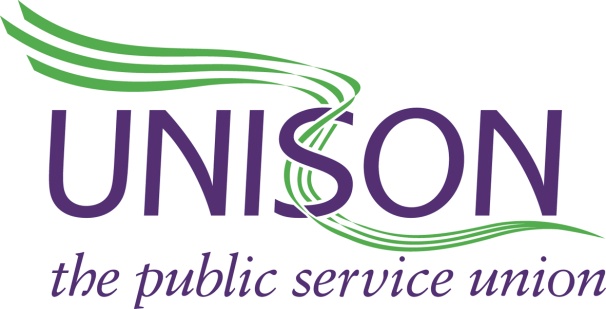 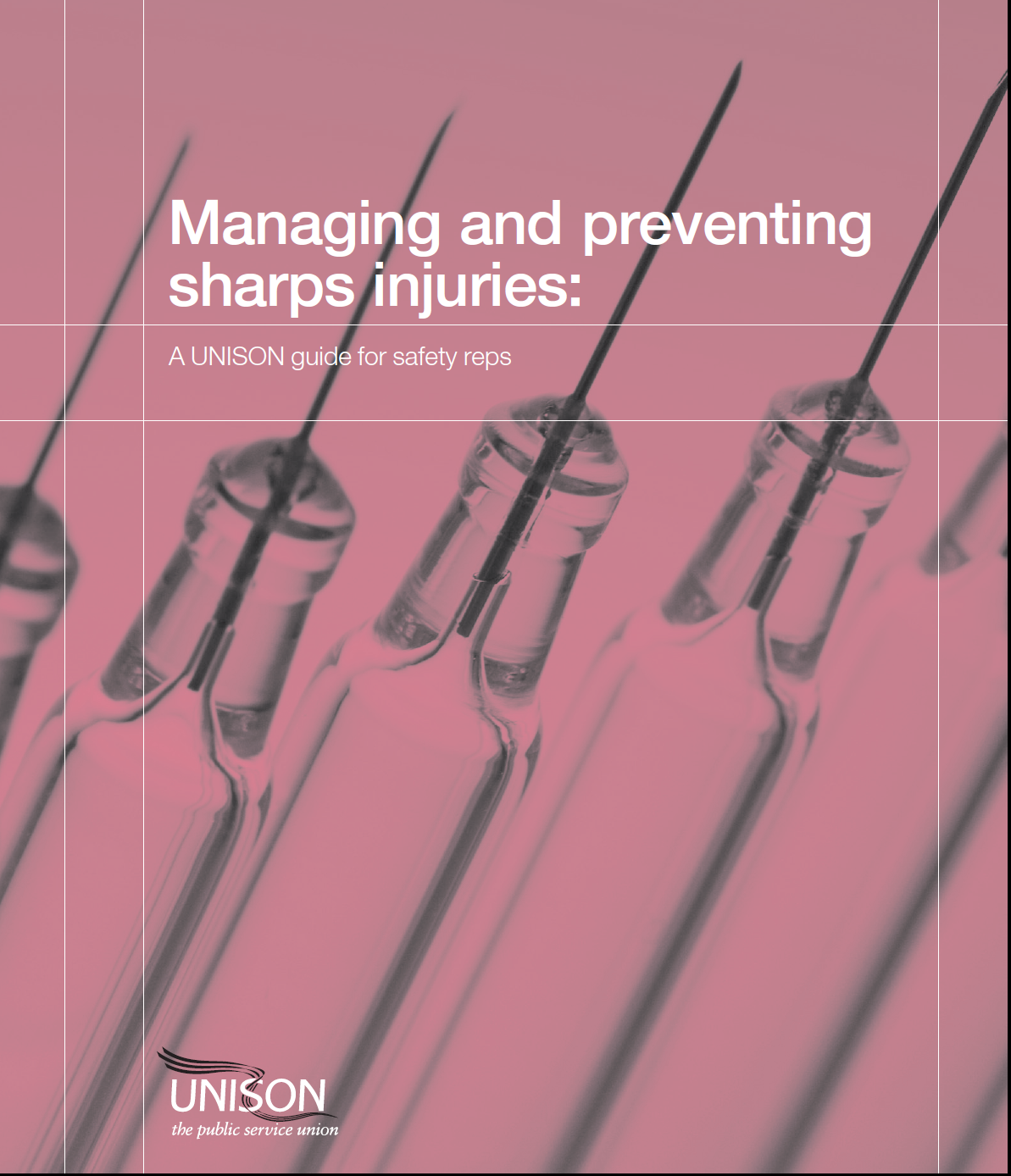 IER Conference 2016
Liverpool | October 2016
HSE Position on
Sharps regulations
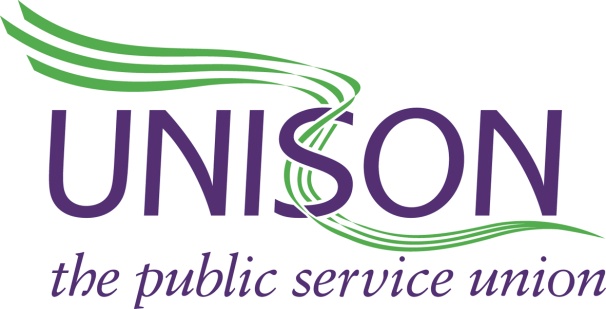 IER Conference 2016
Liverpool | October 2016
How to change the HSE’s mind
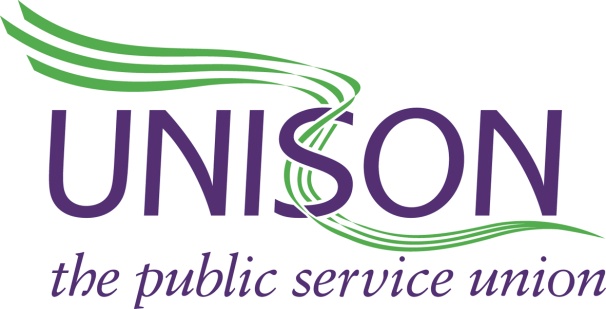 IER Conference 2016
Liverpool | October 2016
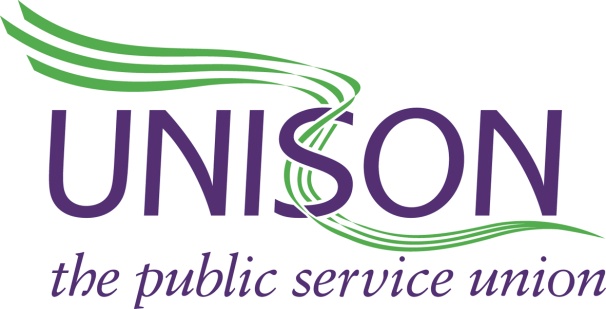 Complaints to the HSE
IER Conference 2016
Liverpool | October 2016
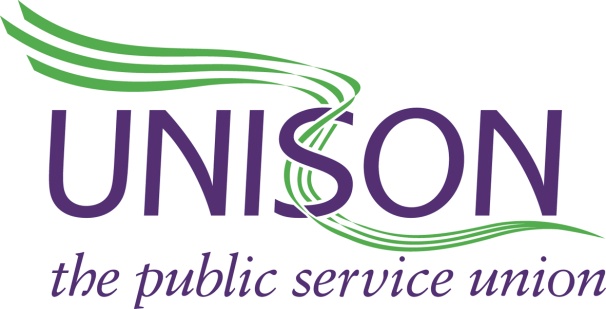 Thank You
Any Questions?
Contact details:
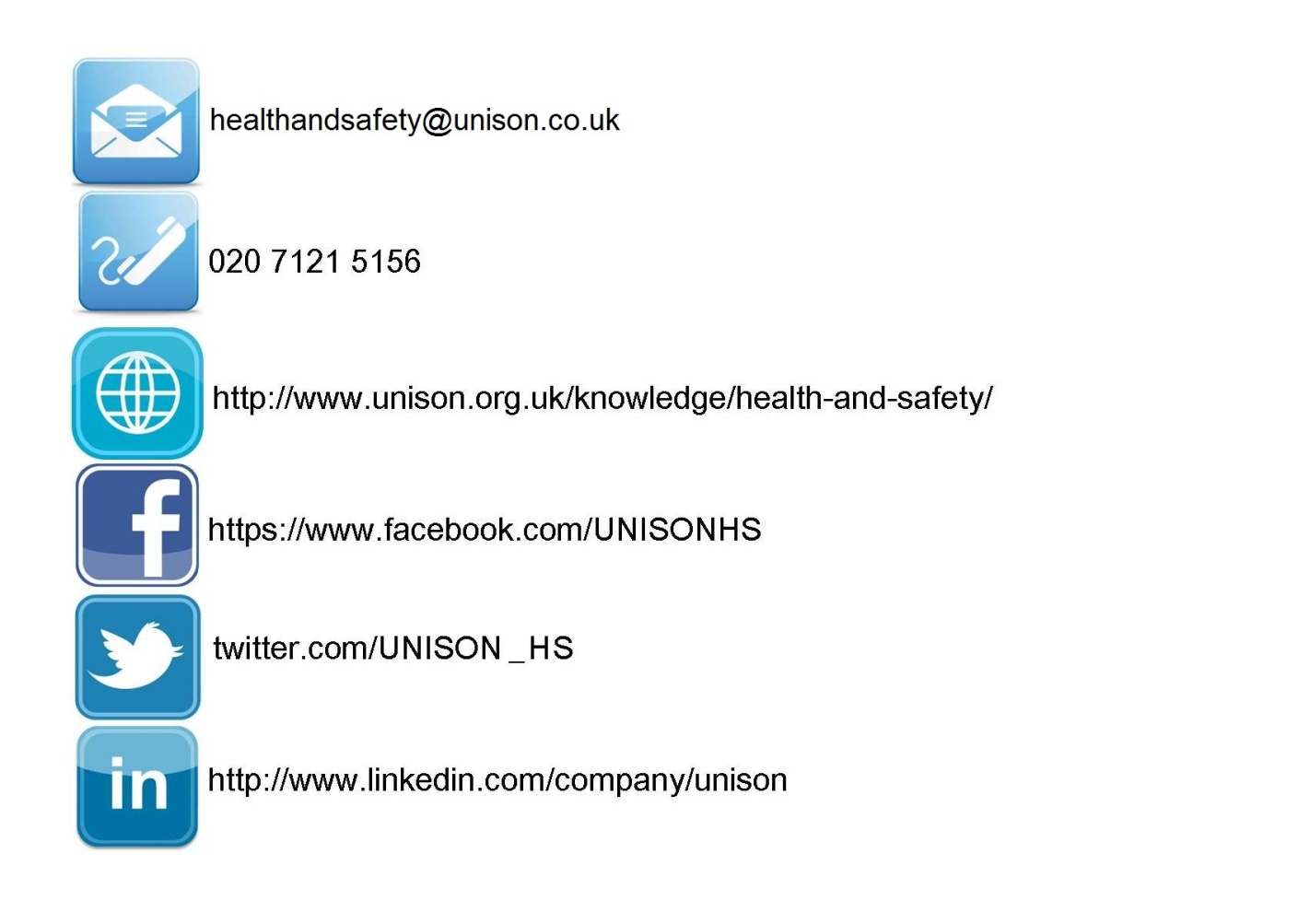 IER Conference 2016
Liverpool | October 2016